Chapter 13
Section 3
Aggregate Demand & Aggregate Supply
Aggregate Demand
The total of all planned expenditures in the entire economy

Cannot be individual prices
Averages all the prices measured
[Speaker Notes: SECTION 3
-347-

In this section we will be looking at how economists study the economy as a whole in terms of supply/demand

AGGREGATE means a summation of all the individual parts in the economy

Note that Aggregate Demand is similar to the Basic Demand we studied in Chapter 7
Remember the LAW OF DEMAND, and apply it to AGGREGATE DEMAND]
Remember Law of Demand?
Aggregate Demand is similar in how/why it works

As the price level in the economy goes DOWN
Quantity of real domestic output goes UP
[Speaker Notes: Economic rule stating that the quantity demanded and the price move in opposite directions]
Aggregate Supply
the real domestic output of producers based on the rise and fall of the price level
[Speaker Notes: -349-]
Remember the Law of Supply…
If the price level goes UP with wages & other costs of production staying constant, profits will also go UP

Price level goes UP
Real domestic output goes UP
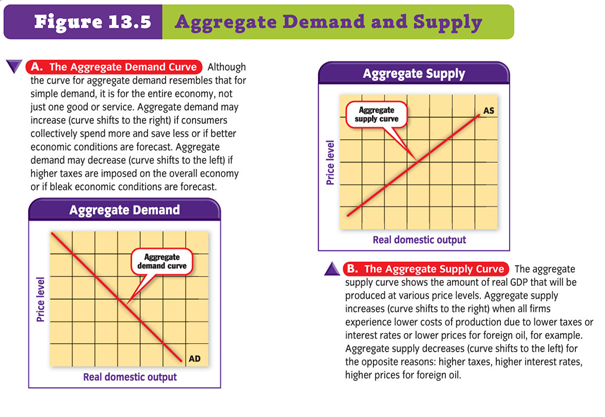 [Speaker Notes: -348-349-]
Putting it All Together
EQUILIBRIUM PRICE LEVEL 
Where the AD CURVE crosses the AS CURVE
If AD pushes out faster than AS
Equilibrium Price Rises
If AS pushes out faster than AD
Equilibrium Price Falls
[Speaker Notes: -350-]